Sustainable management of forests
Conservation of forest carbon stocks
Enhancement of forest carbon stocks
Reduction of degradation
Reduction of deforestation
?
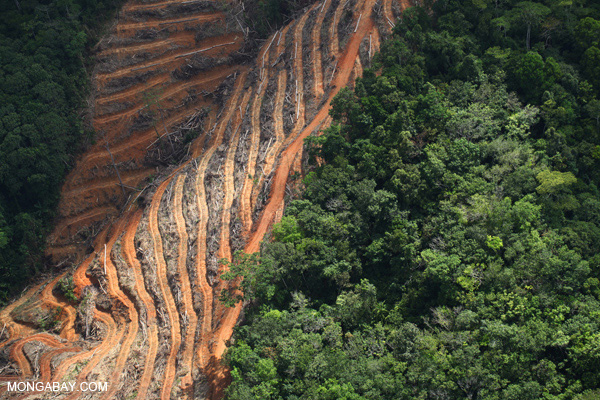 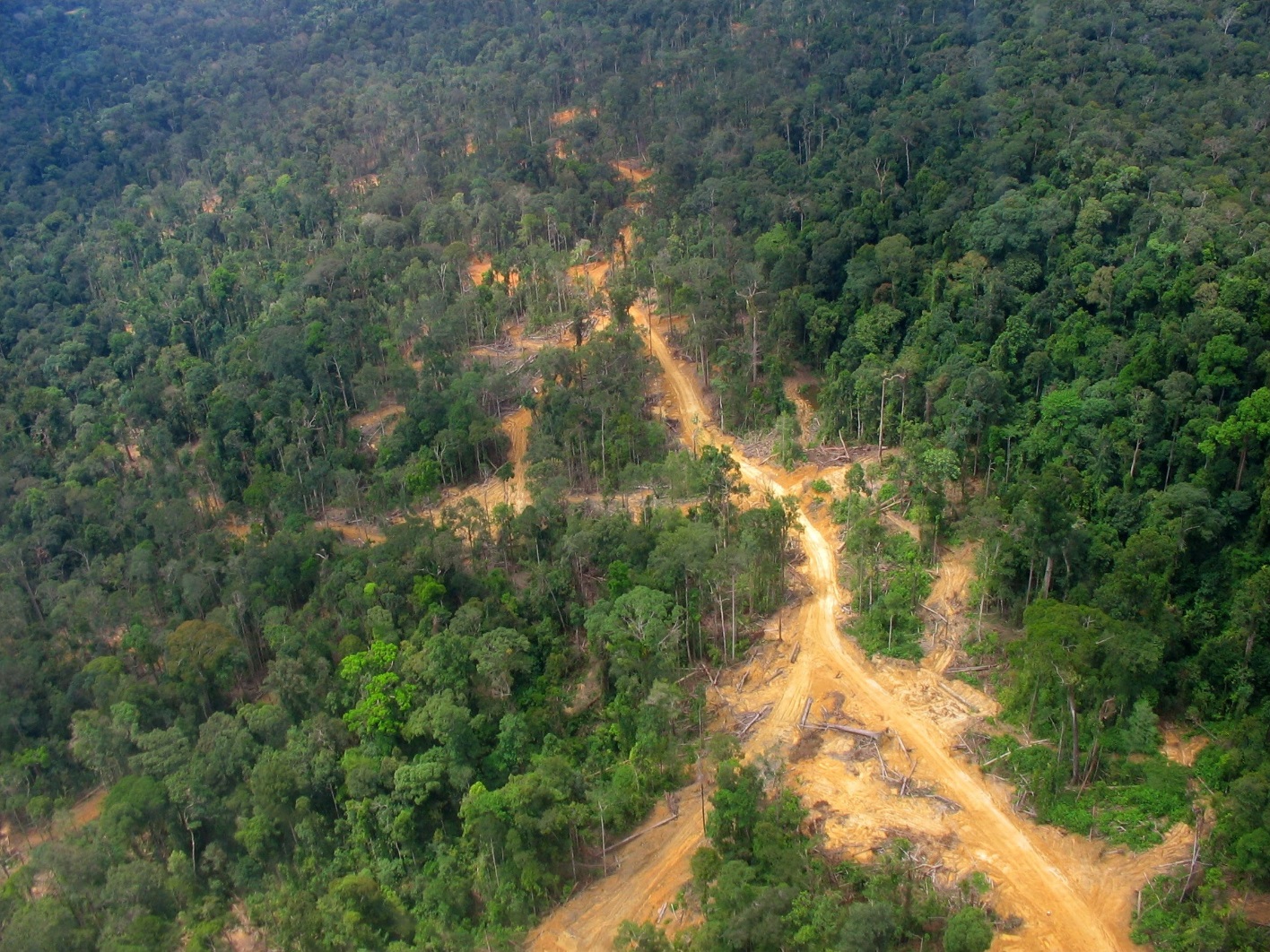 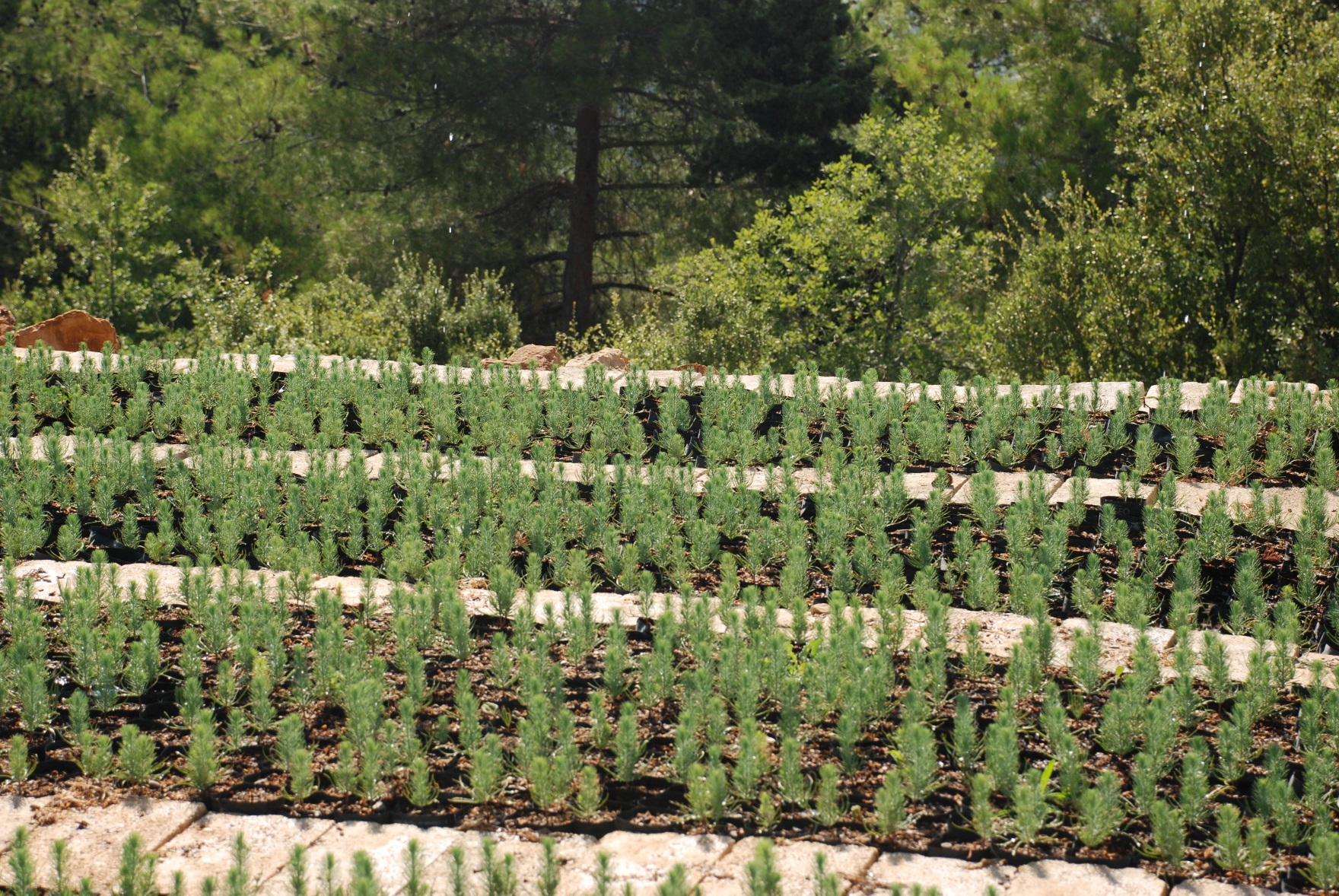 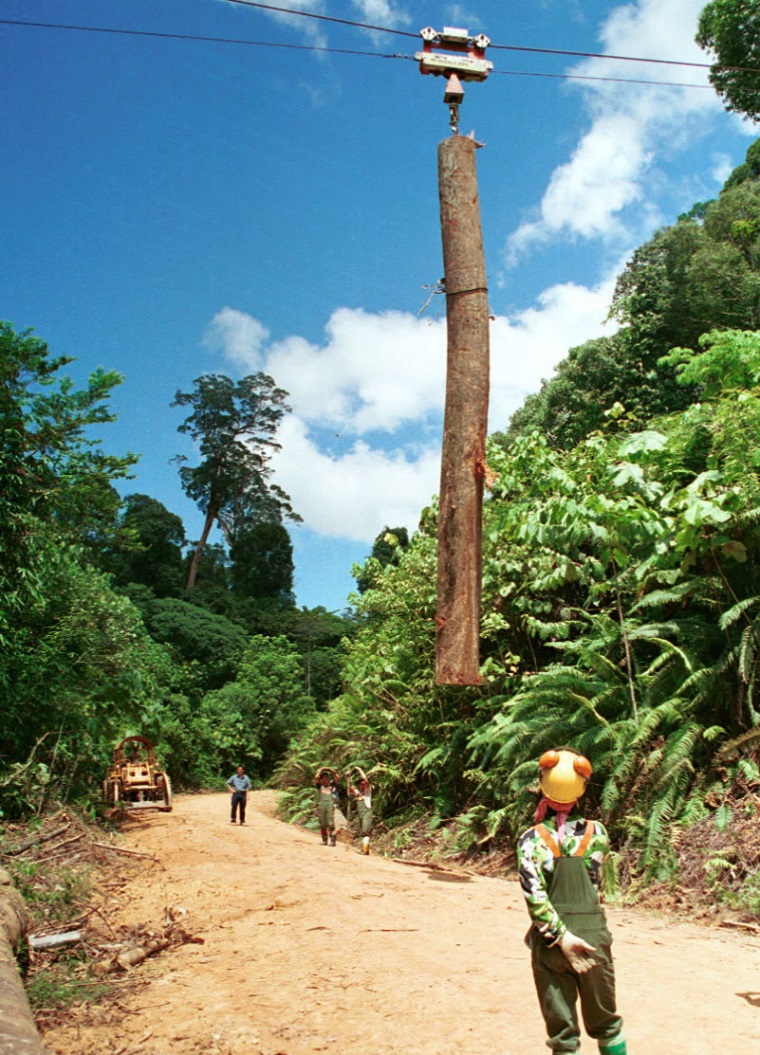 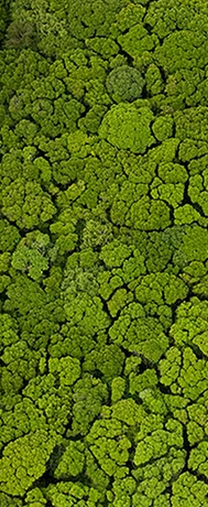 Sustainable management of forests
Conservation of forest carbon stocks
Enhancement of forest carbon stocks
Reduction of degradation
Reduction of deforestation
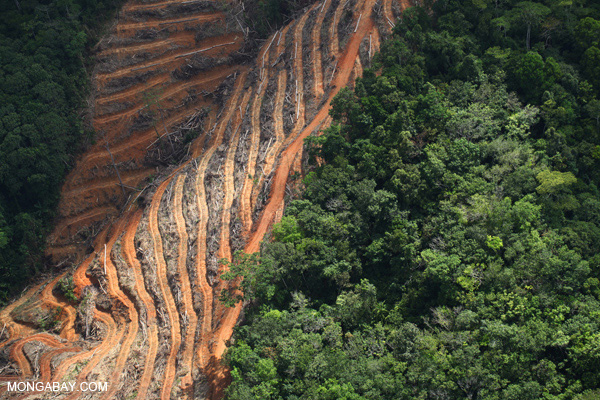 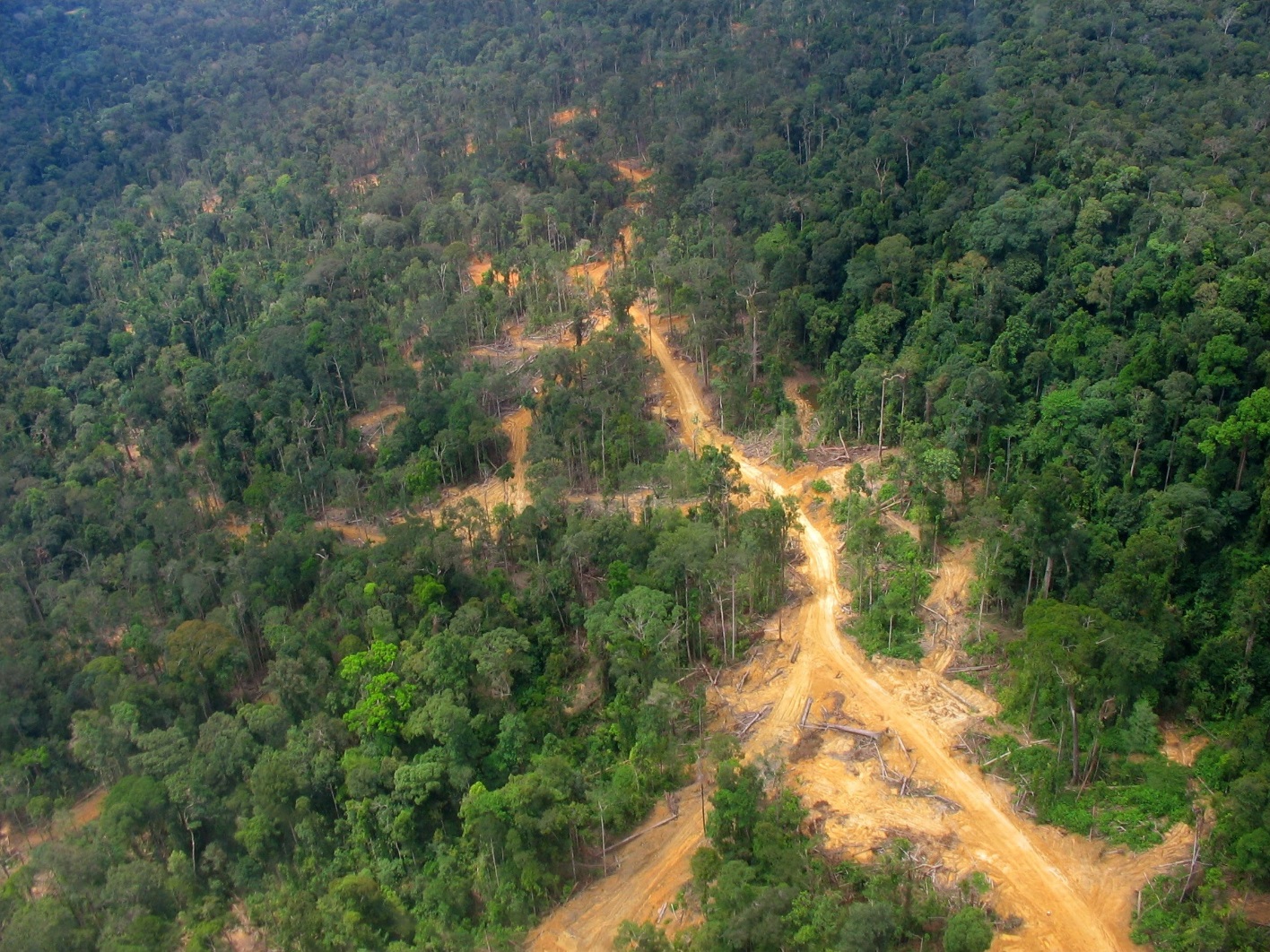 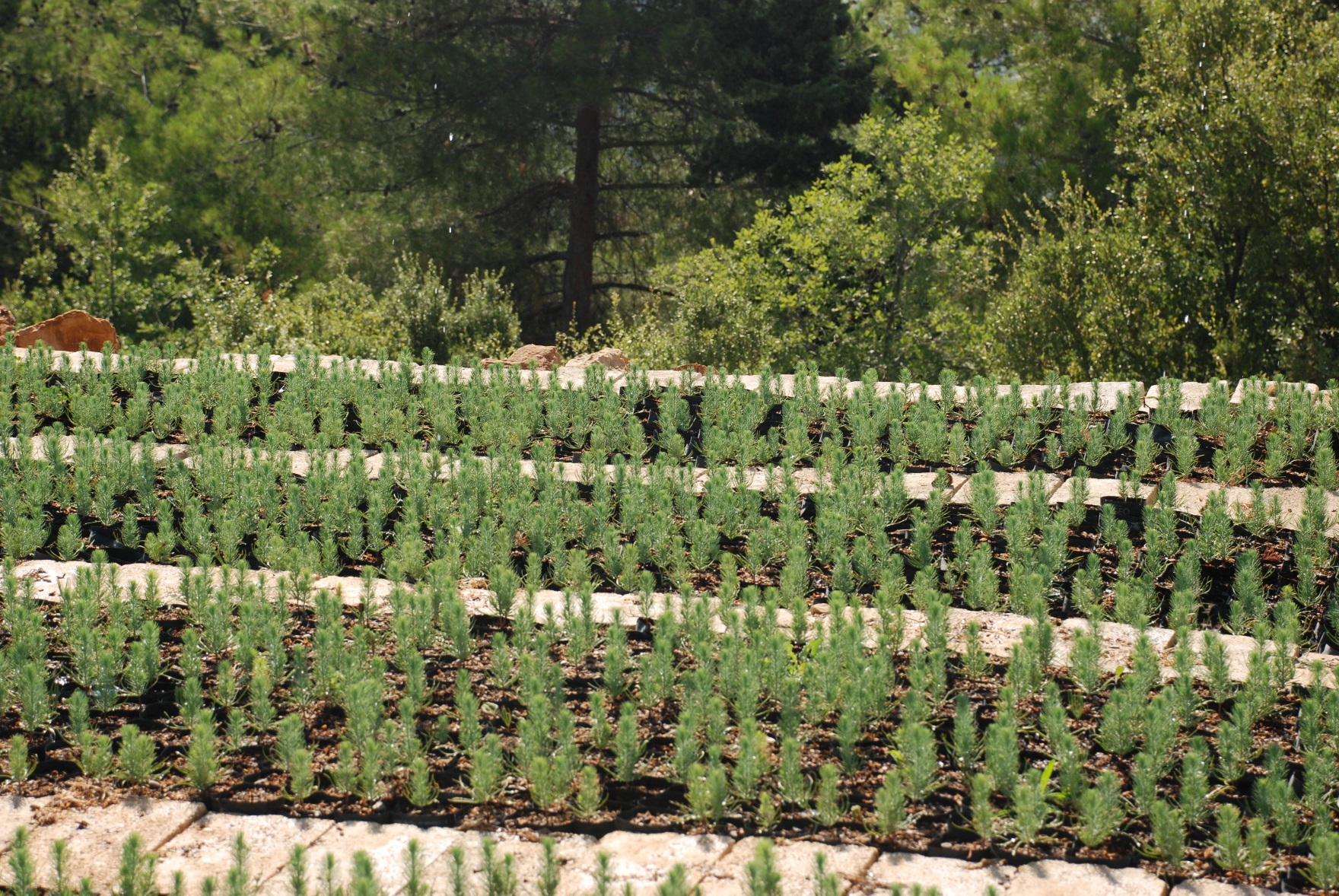 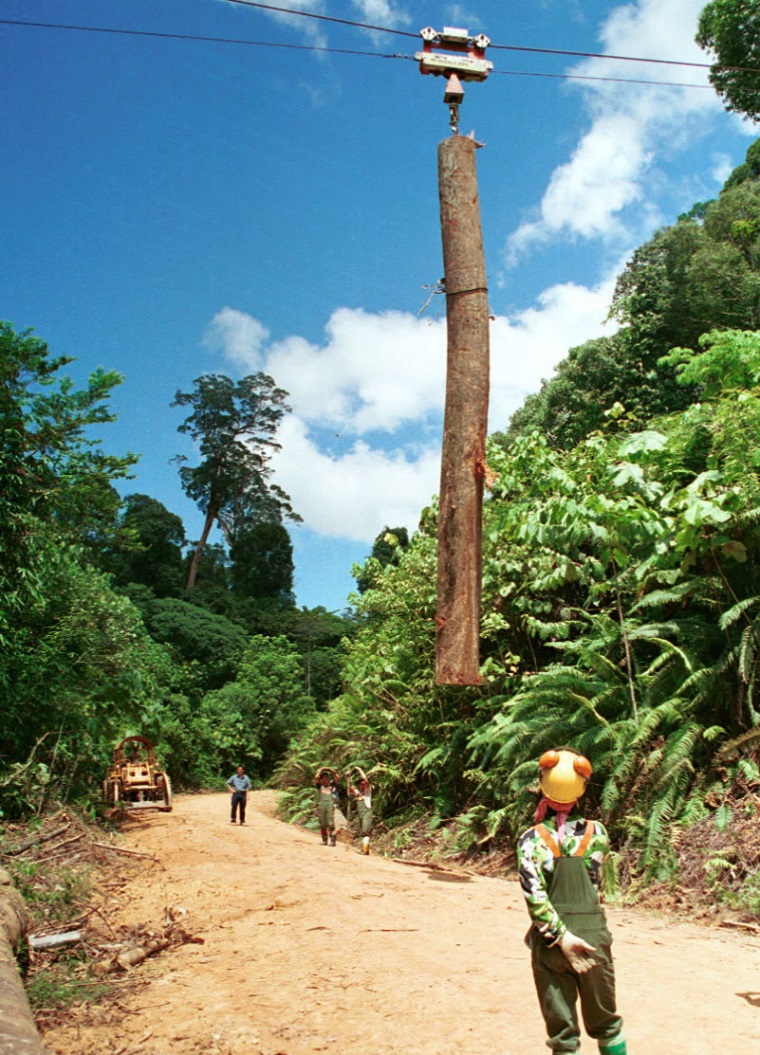 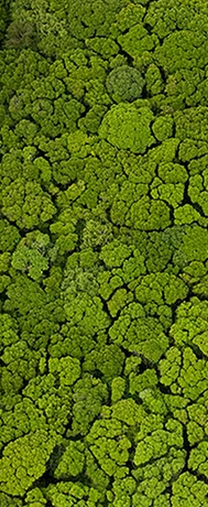 Sustainable managementof forests
Conservation of forest carbon stocks
Enhancement of forest carbon stocks
Reduction of degradation
Reduction of deforestation
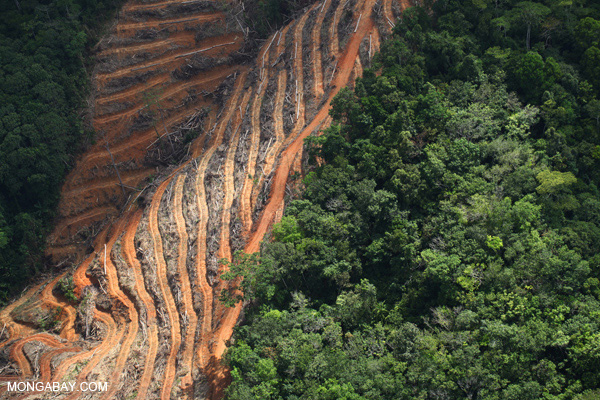 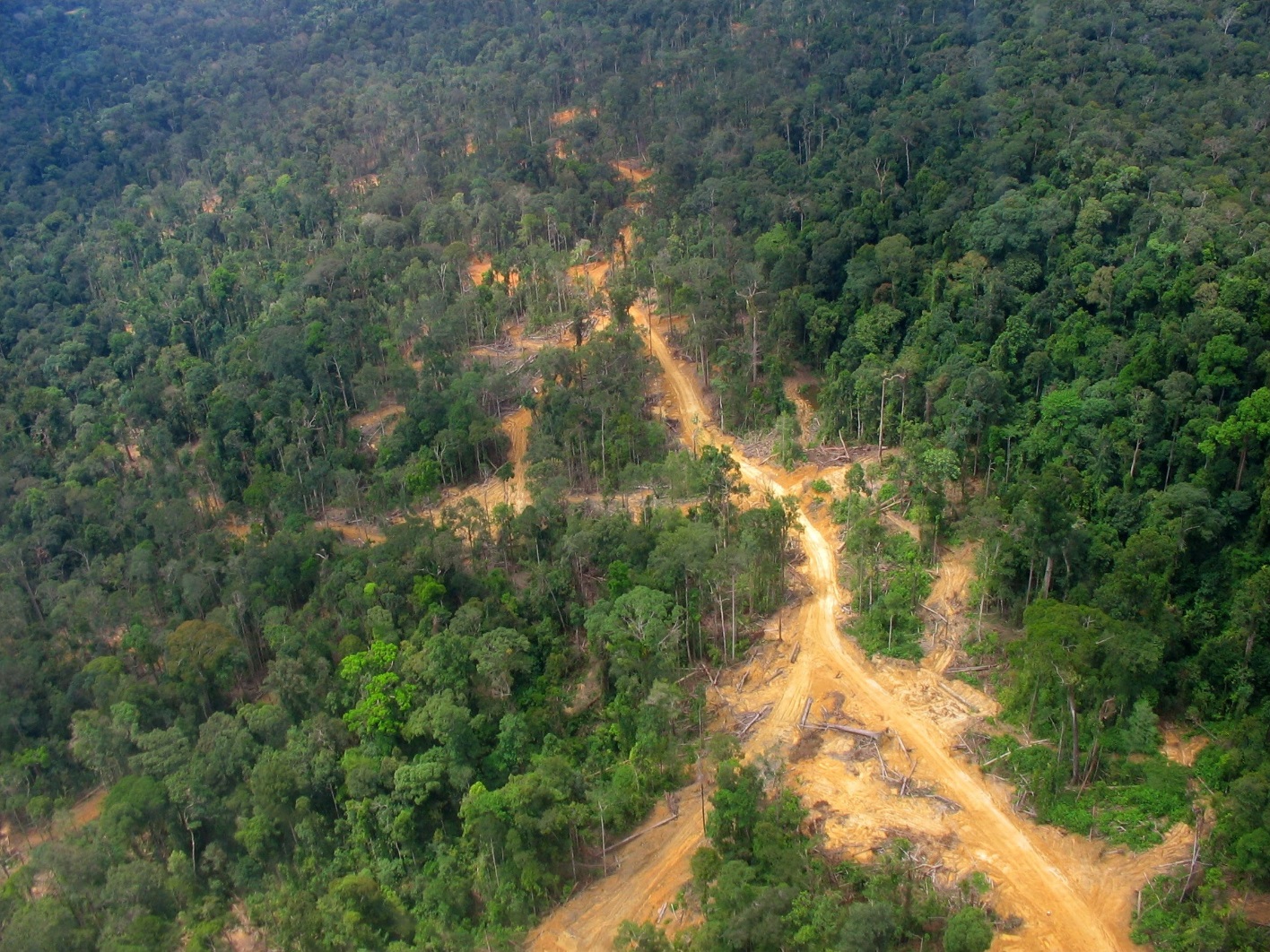 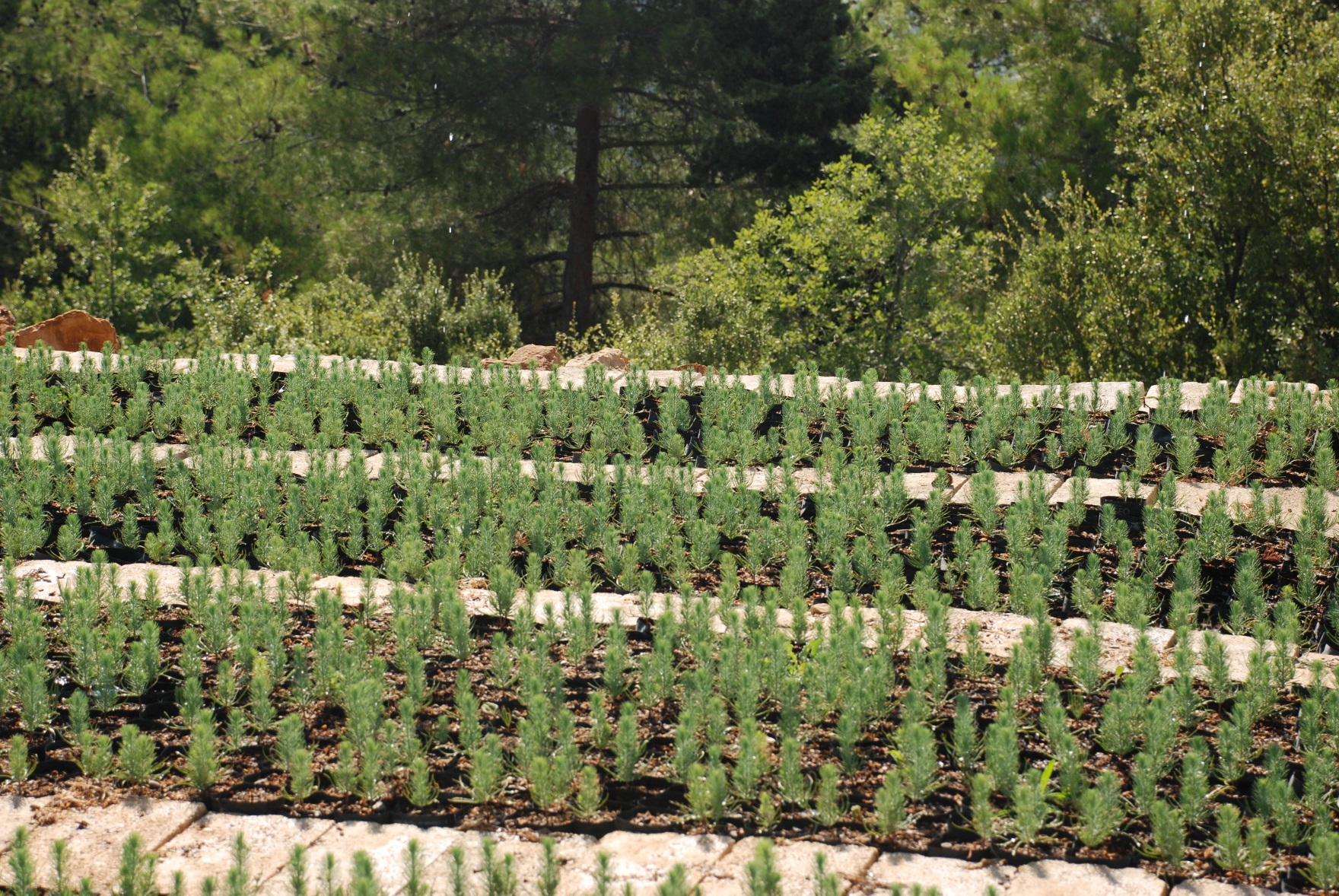 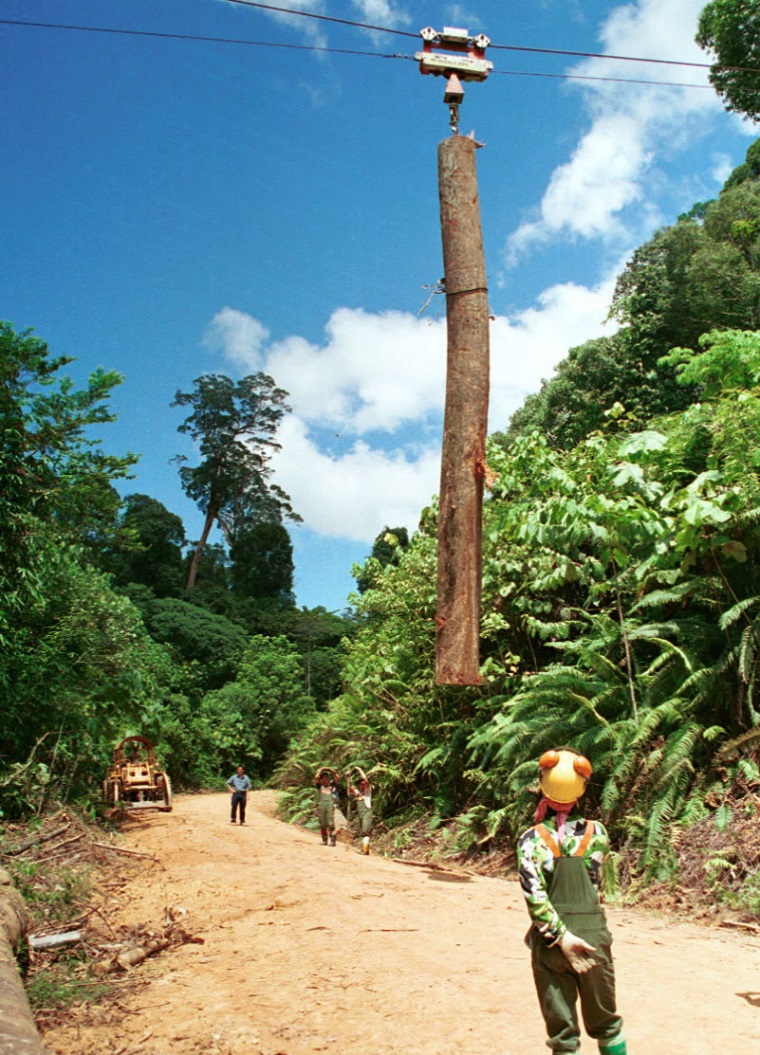 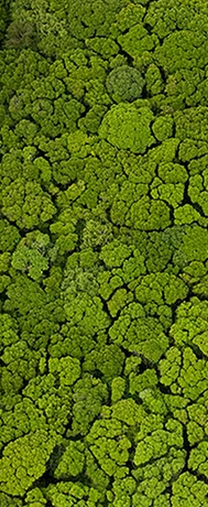 Enhancement of forest carbon stocks
Sustainable management of forests
Conservation of forest carbon stocks
Reduction of deforestation
Reduction of degradation
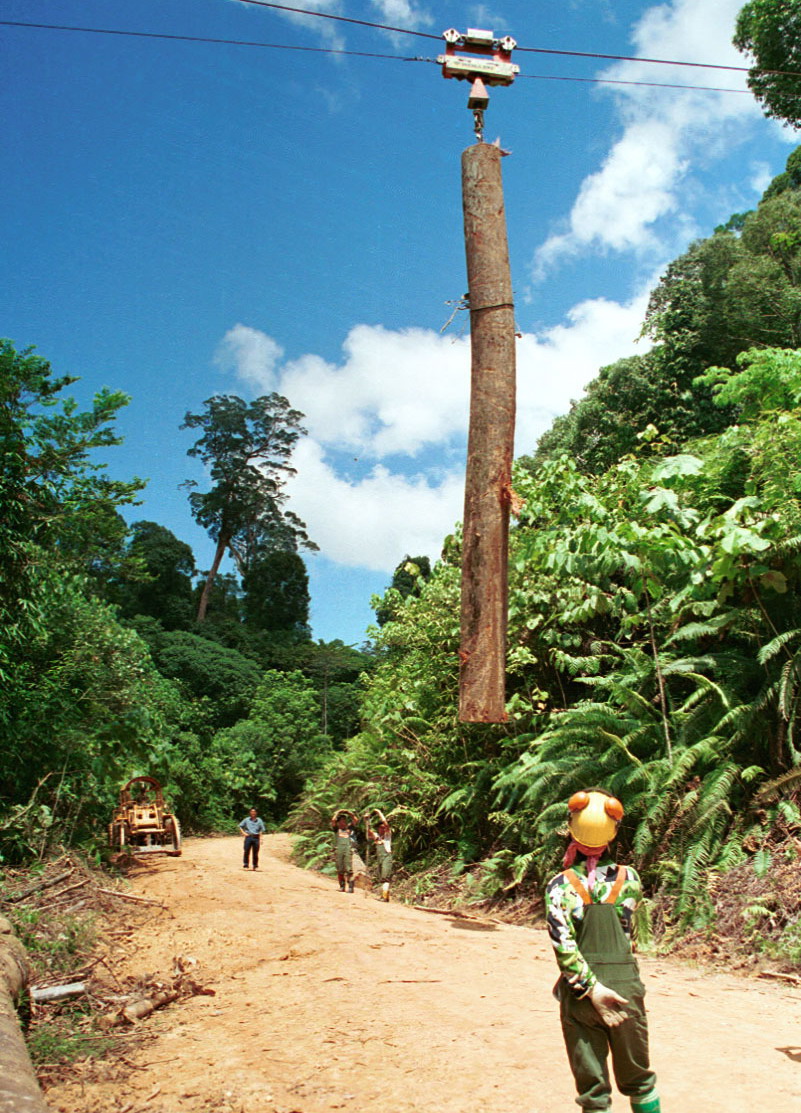 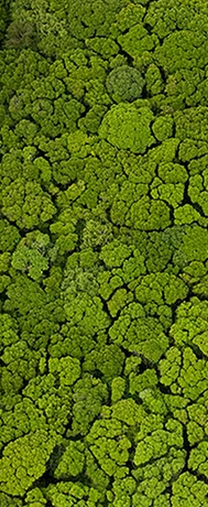 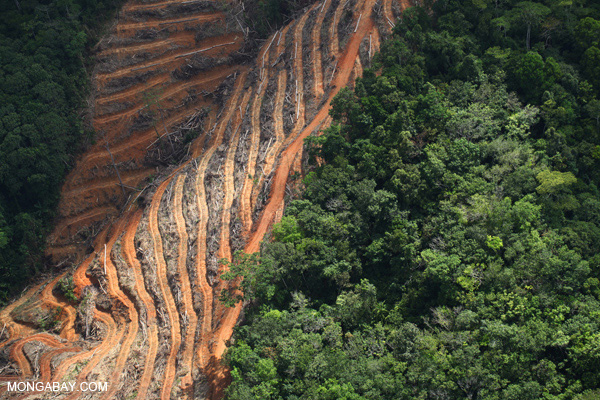 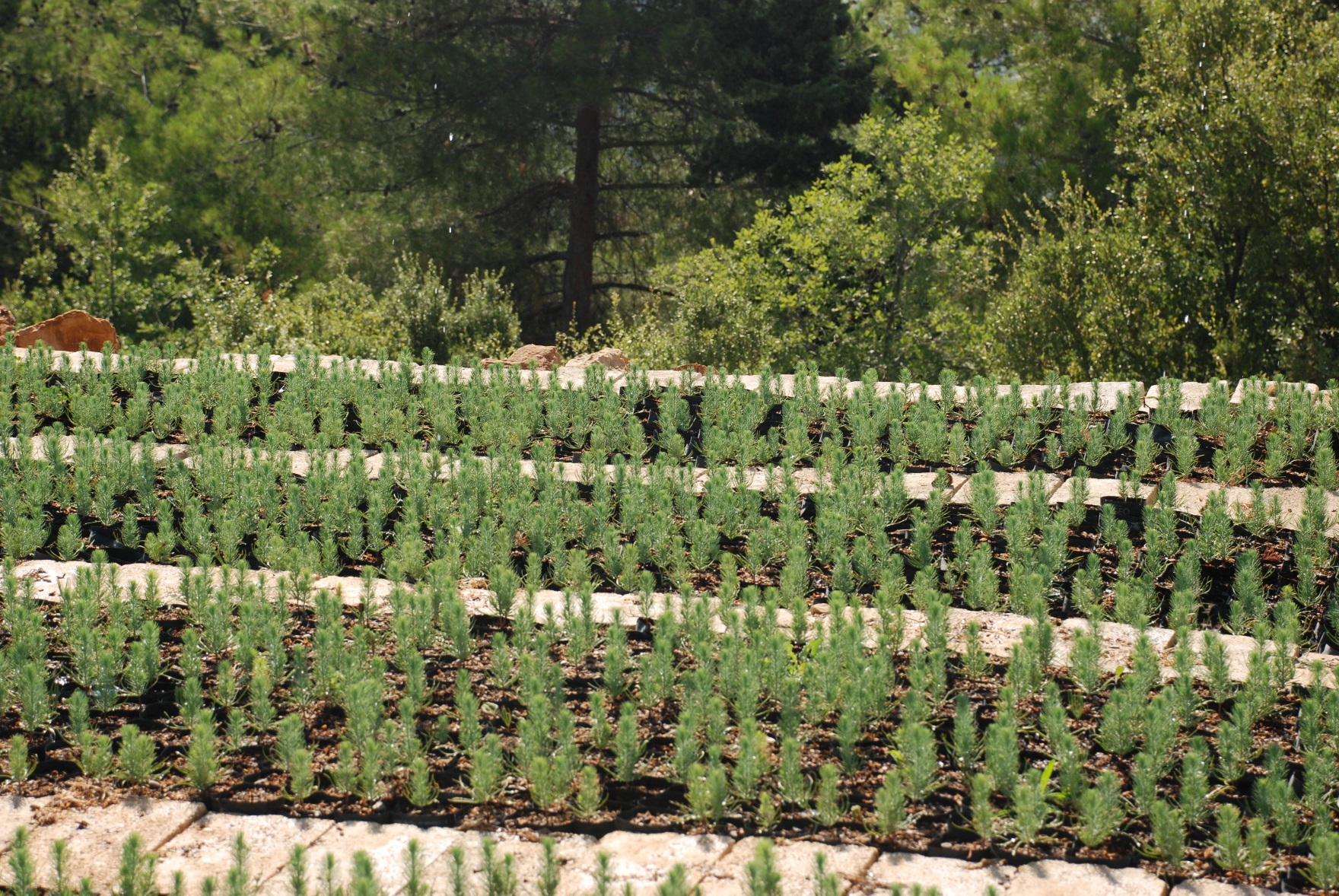 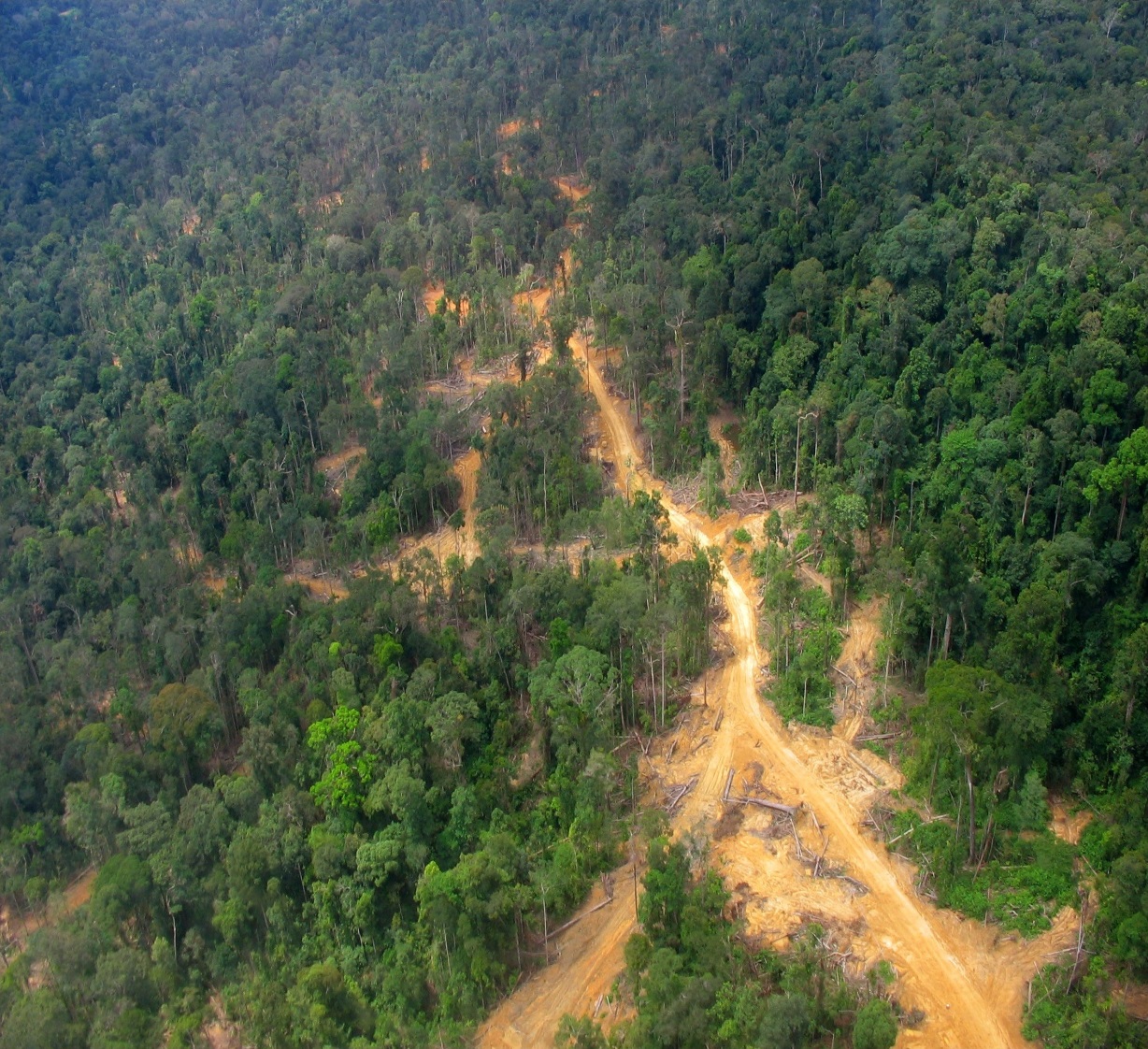